Virové hepatitidy
MUDr. Miroslava Zavřelová
ÚOPZ  LF MU
Virová hepatitida  A
Virus HAV vysoce nakažlivý
Akutní zánět jater
   anikterické a asymptomatické formy
Snadná diagnostika nákazy
Přenos fekálně-orální a alimentární
Léčba - jaterní dieta, hepatoprotektiva
Povinná izolace na infekčním odd.
Výskyt hepatitidy A ve světě
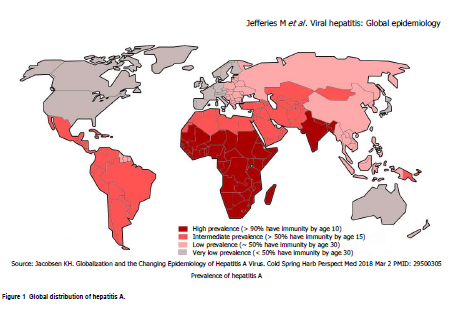 https://www.ncbi.nlm.nih.gov/pmc/articles/PMC6232563/
Virová hepatitida B
virus vysoce nakažlivý
snadná diagnostika nákazy
akutní zánět jater s klinickými příznaky a
     patologickými laboratorními nálezy
chronický průběh onemocnění v ČR a v Evropě  
     výjimečný – cirhóza, HCC (hepatocelulární Ca)
chronický průběh ve světě -  400 miliónů osob 
dostupná a efektivní léčba
očkování - v ČR očkována populace do 32 let a  		zdravotníci a další pracovníci IZS
Virová hepatitida B
cesty přenosu:
sexuálním stykem 
krví a krevními produkty
z matky na dítě během těhotenství a porodu
nitrožilní aplikace drog

v Evropě absolutně převažuje přenos sexuální 
v chudých zemích převažuje přenos sexuální a ve zdravotnických zařízeních
Výskyt hepatitidy B ve světě
https://www.ncbi.nlm.nih.gov/pmc/articles/PMC6232563
Virová hepatitida B
Aktivní imunizace:
        rekombinantní vakcína Engerix
        3 dávky ve schématu:  0 - 1 - 6 (měsíců)
Povinné očkování v ČR zahájeno v r. 2001
 
                                  
      v roce 2019 diagnostikováno pouze 40   
      nových případů (incidence)
Virová hepatitida C
virus 10x méně nakažlivý než HBV
virus má značný počet subtypů
subtyp 1b, 3a, 1a
většina nákaz asymptomatických
možnost opakované nákazy
očkovací látka není k dispozici
Virová hepatitida C           historie
1989 – objev viru 
1991 – první účinné diagnostické testy
1996 – první vizualizace viru elektronovým 		     mikroskopem
1998 – schválení antivirové léčby
2001 – schválení kombinované antivirové 	   	     léčby PEG-IFN a ribavirinem (USA)
2011 – schválení kombinantní léčby               	     PEG-IFN+ribavirin+DAA
Virová hepatitida C
Virus 10x méně nakažlivý než HBV
Virus má značný počet subtypů
Většina nákaz bez příznaků
Často chronický průběh, postupné
   poškození jater - cirhóza, HCC
Možnost opakované nákazy
Přenos krví - nitrožilní užívání drog
Virová hepatitida C
Cesty přenosu:
nitrožilní aplikace drog
krví a krevními produkty
sexuálním stykem 
z matky na dítě během těhotenství a porodu

Nejohroženější skupinou osob jsou v současnosti injekční uživatelé drog 
Onemocnění je většinou diagnostikováno až v chronickém stádiu
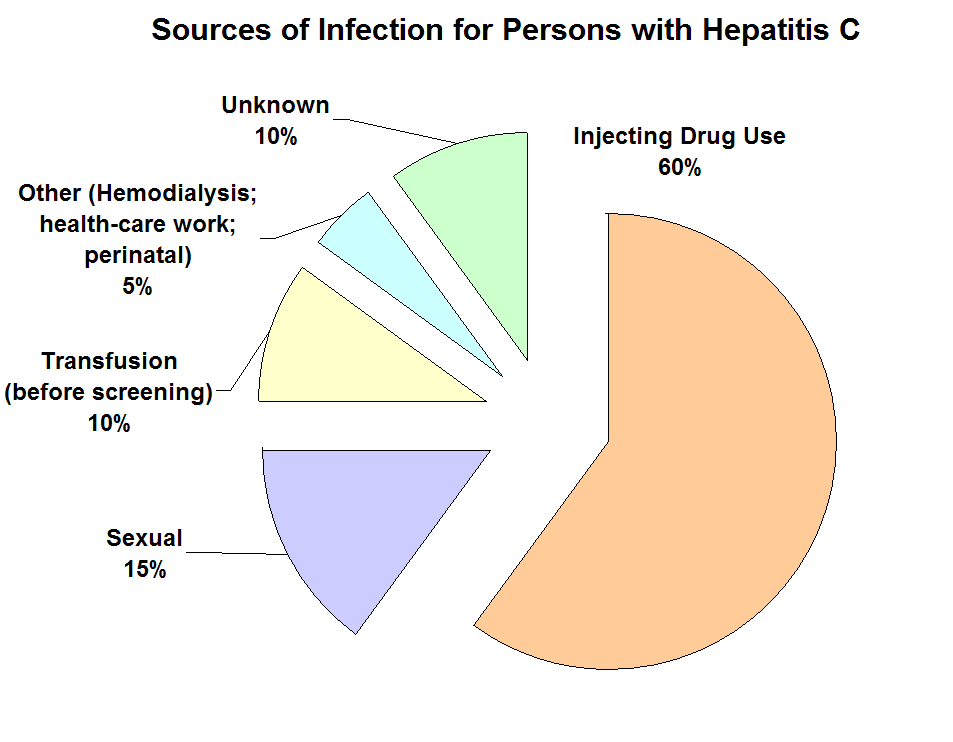 http://blog.palmpartners.com/hepatitis-c-and-drug-abuse/
Výskyt hepatitidy C ve světě
https://www.ncbi.nlm.nih.gov/pmc/articles/PMC6232563
Distribuce genotypů VHC
Virová hepatitida C
Zastoupení genotypů se mění v závislosti na převažujících cestách přenosu:
v minulém století hlavně přenos ve zdravotnictví
dominance subtypu 1b
starší věkové  skupiny
kontaminované krevní deriváty,  nesterilní nástroje
aktuálně převažuje přenos nitrožilní aplikací drog
subtyp 3a
mladší věkové skupiny
nesterilní injekční sety,  roztok na ředění drogy
Podíl VHC na jaterních onemocněních
20% akutních hepatitid
70% chronických hepatitid
40% cirhóz
60% HCC
40-50% indikací k transplantaci jater
(Husa et al.: Infekční lékařství, 2011)
Virová hepatitida C
nejčastější infekce i.v. uživatelů drog
 riziko nákazy stoupá úměrně délce                     
                                              i.v. aplikace 

                do 6 měsíců                    8%  
                do 12 měsíců                14%
                do 24 měsíců                21%
        
                     (Mravčík et al.: Séroprevalence VHC u injekčních uživatelů drog, 2004)
Virová hepatitida C
Protilátky nejsou virus neutralizační




absence aktivní imunizace
Virová hepatitida C
Léčba: 

v minulosti antivirotikum + interferon – 
    nutná abstinence od drog – 48 týdnů
nejnovější léčba – bez interferonu – 
     DAA (Direct Acting Antivirals)  
 volba DAA dle subtypu HCV                               
 12 týdnů, finančně velmi náročná, efektivní
Virová hepatitida D
původce je defektní, inkompletní virus
k replikaci využívá HBsAg viru hepatitidy B
3 genotypy
uplatňuje se výhradně ve formě duální infekce s virem hepatitidy B
koinfekce
superinfekce
Výskyt hepatitidy D ve světě
https://www.ncbi.nlm.nih.gov/pmc/articles/PMC6232563
Virová hepatitida E
Obdobná jako virová hepatitida A
Akutní zánět jater
Genotyp 3 a 4 i u prasat – zoonóza v Evropě
Přenos fekálně-orální a alimentární
Vysoký výskyt a snadné šíření v oblastech se špatnou hygienou
V ČR sporadické nákazy (importované) –
    v roce 2019 incidence 268 případů
Povinná izolace na infekčním odd.
Výskyt hepatitidy E ve světě
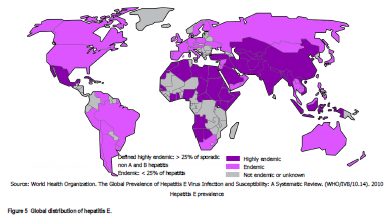 https://www.ncbi.nlm.nih.gov/pmc/articles/PMC6232563
Epidemie VHA v Brně 2016-2017             epidemie DROGY
Vývoj epidemie v jednotlivých měsících




genotypizace viru – HAV genotyp IA
maximální šíření ve věkové skupině 25-34 let, ikterické formy
od začátku epidemie do konce roku 2016 – 449 případů
V roce 2017 – 81 případů
celkem 530 případů
3 úmrtí pacientů s predispozicí (toxonutritivní cirhózou)
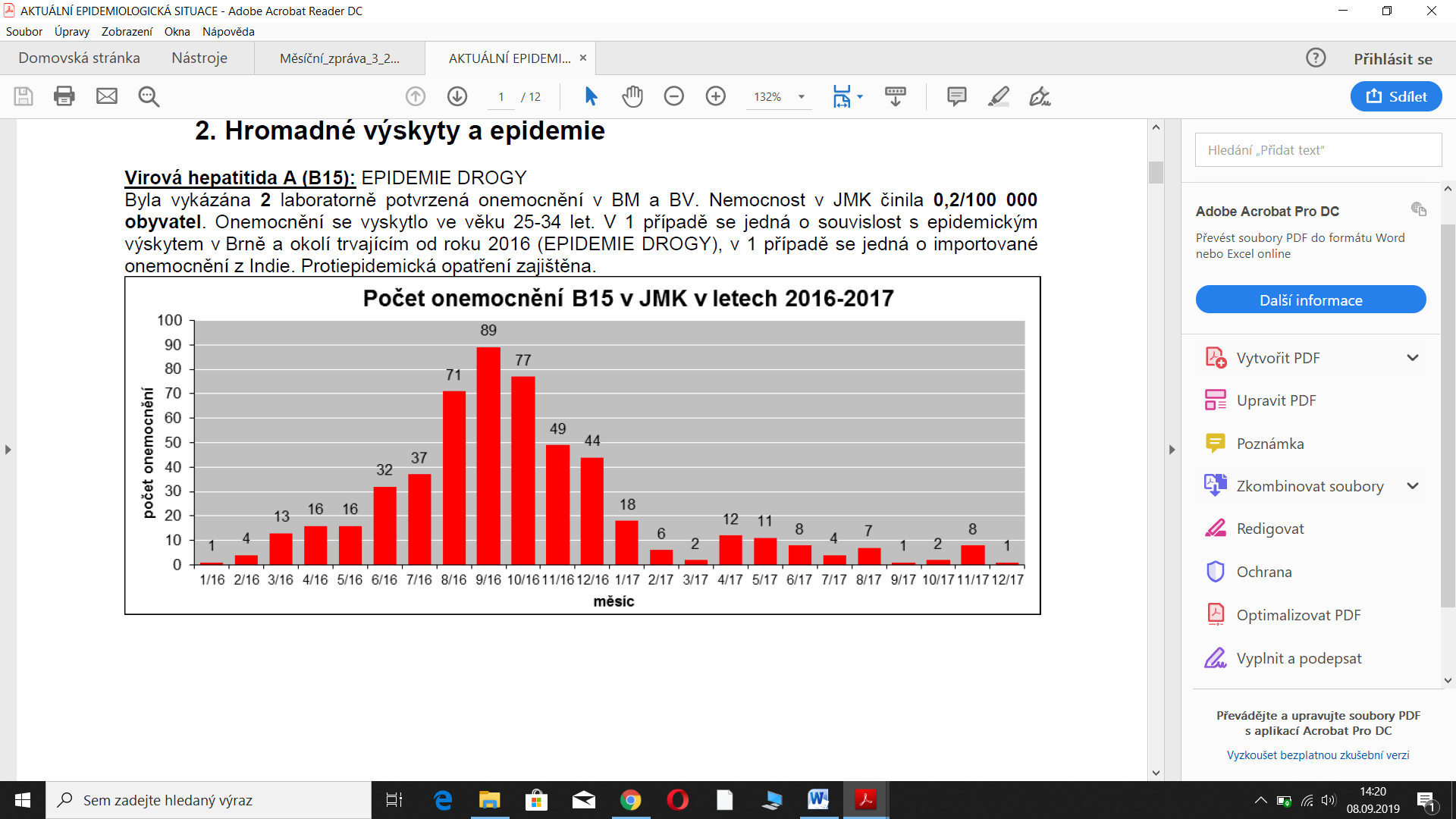